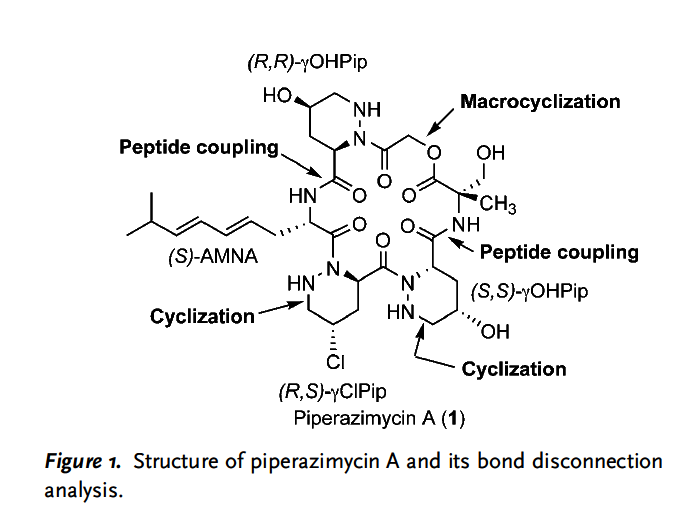 Li, Wenhua; Gan, Jiangang; Ma, Dawei.  Total synthesis of piperazimycin A: A cytotoxic cyclic hexadepsipeptide.    Angewandte Chemie, International Edition  (2009),  48(47),  8891-8895, S8891/1-S8891/85.
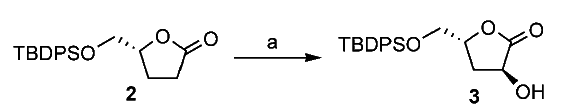 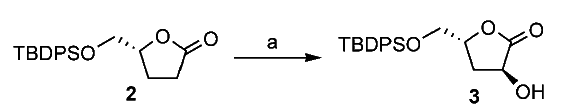 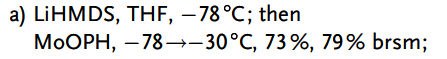 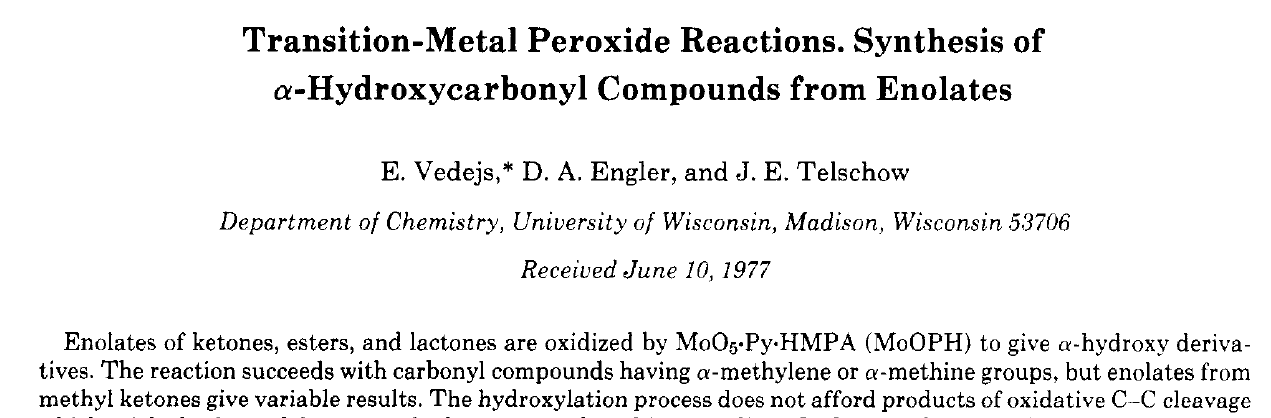 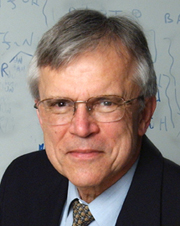 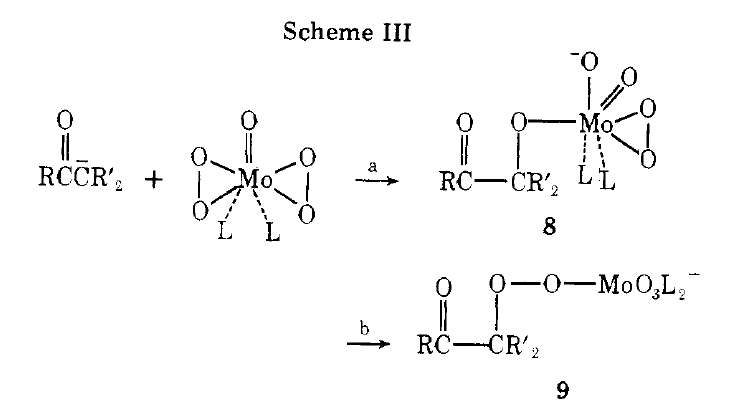 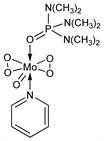 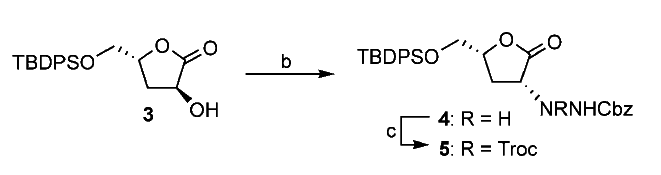 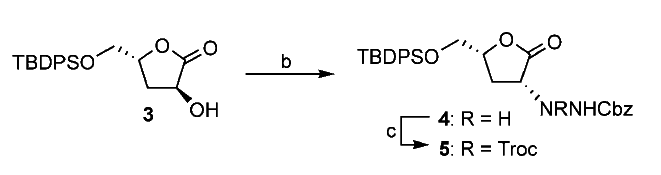 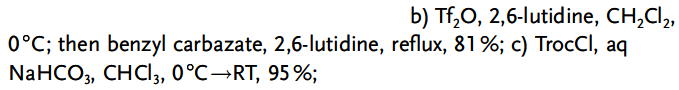 Cbz = carbobenzyloxy (removed by hydrogenolysis)
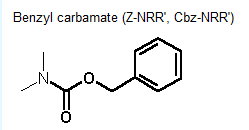 Troc = trichloroethoxycarbonyl (removed by beta-elimination, usually enacted by treatment with zinc)
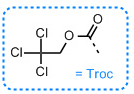 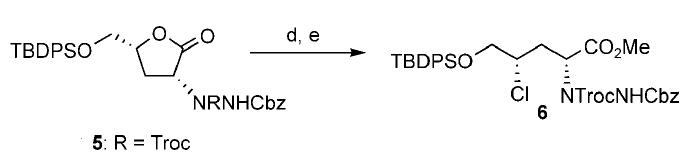 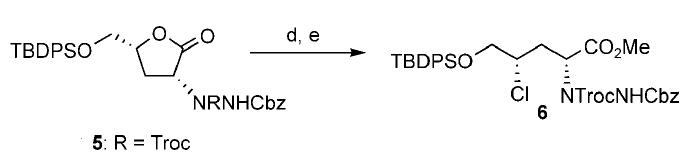 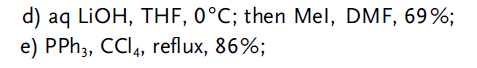 Appel Reaction
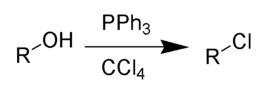 Appel Reaction
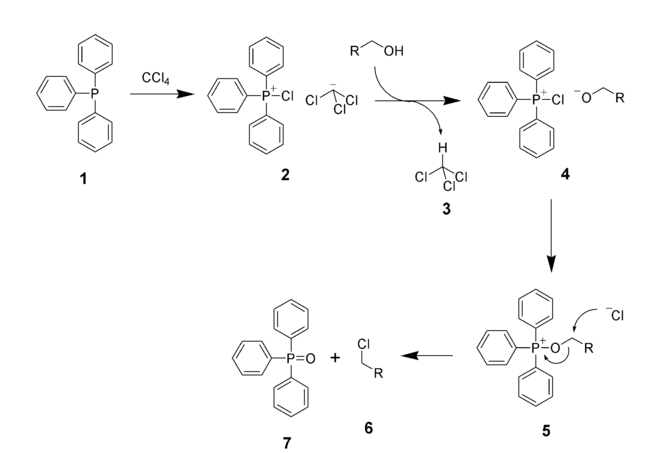 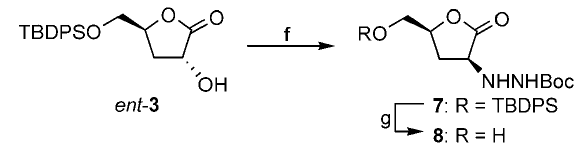 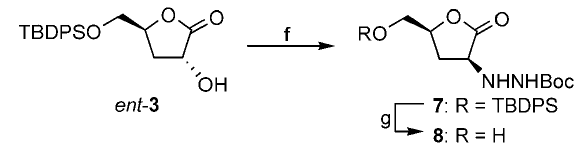 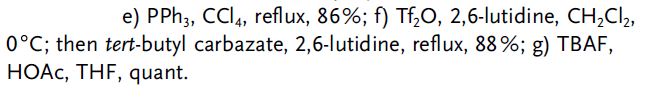 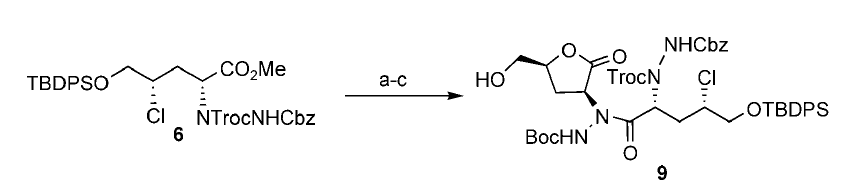 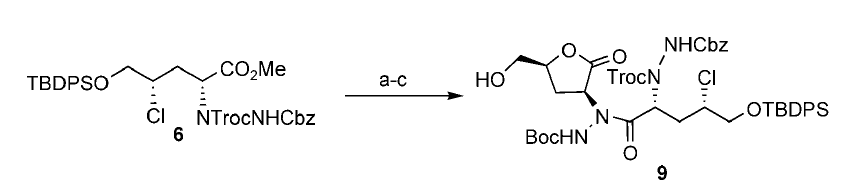 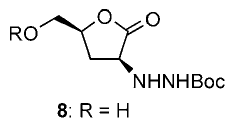 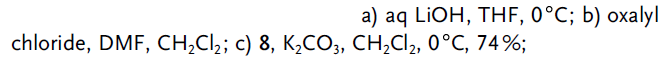 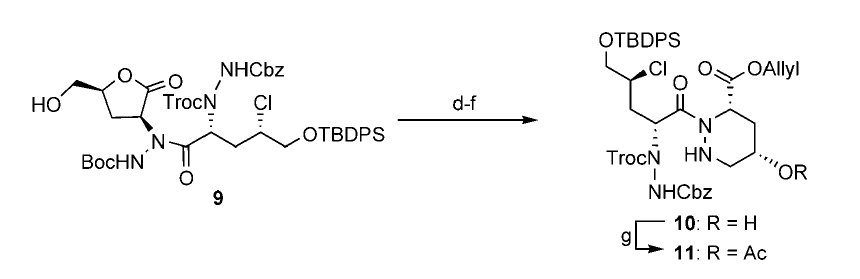 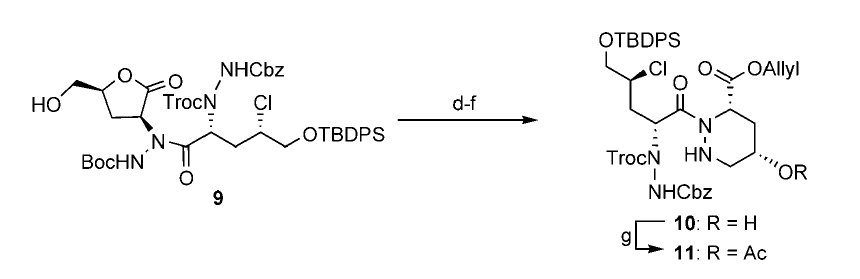 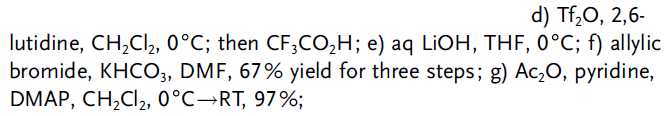 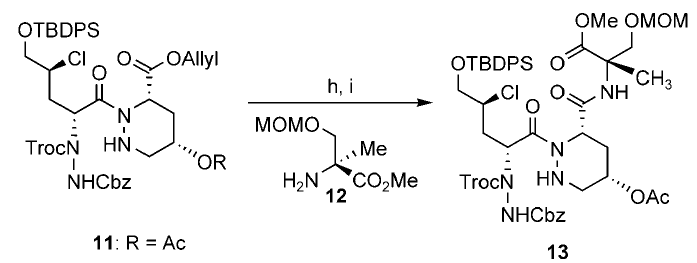 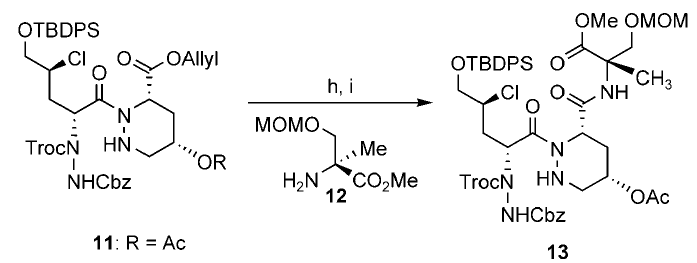 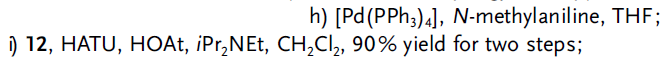 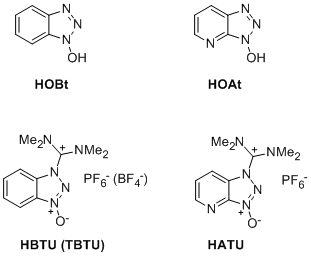 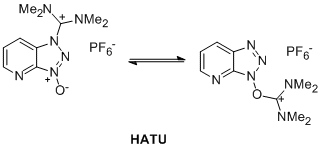 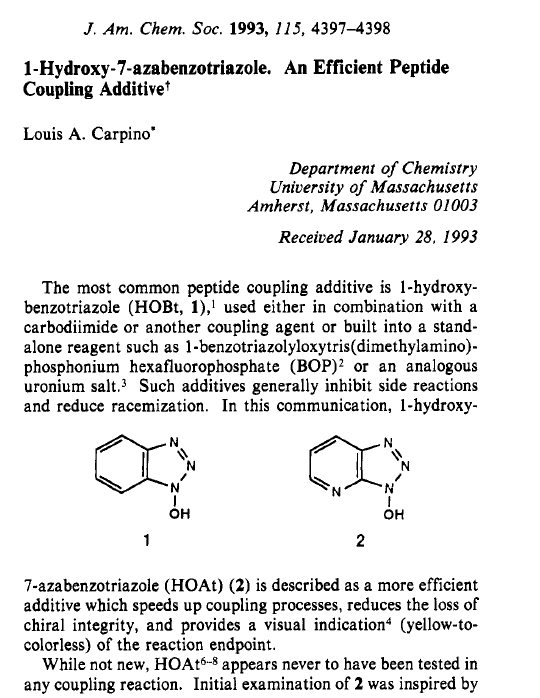 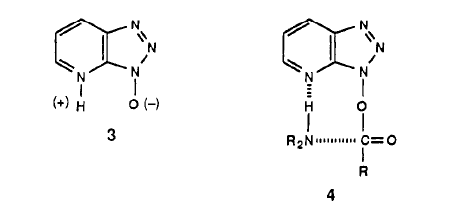 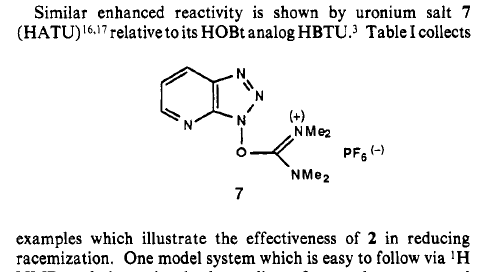 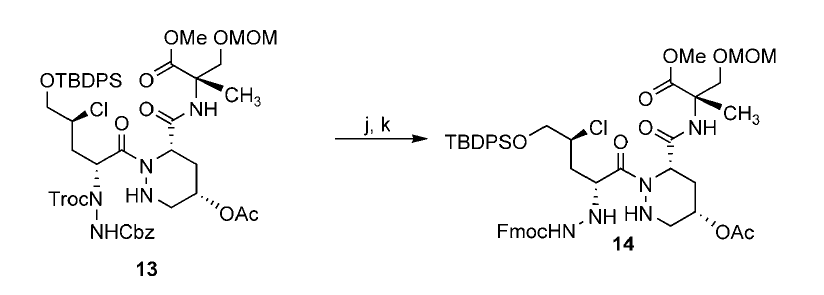 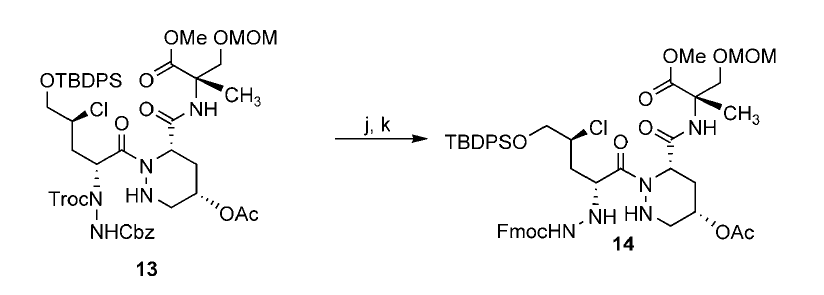 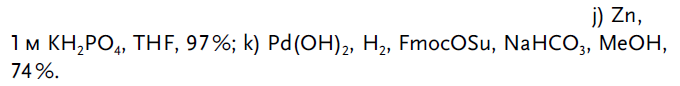 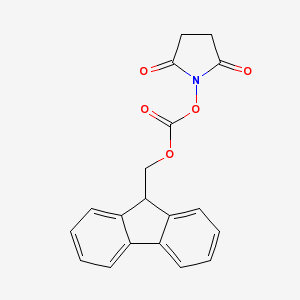 FmocOSu  =
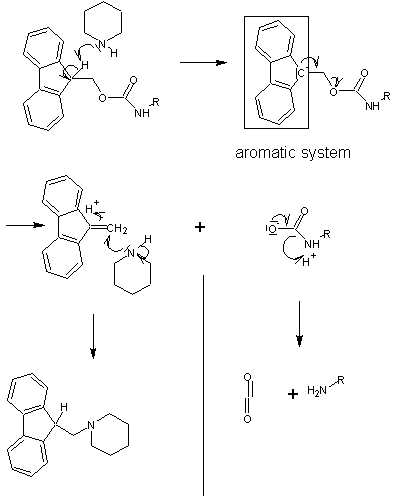 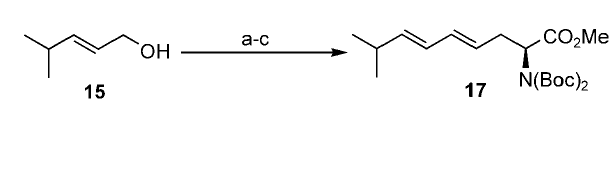 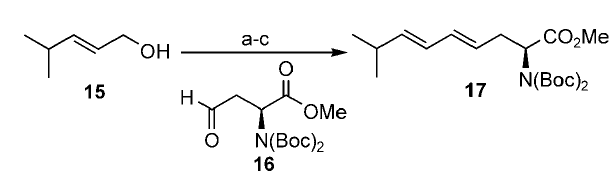 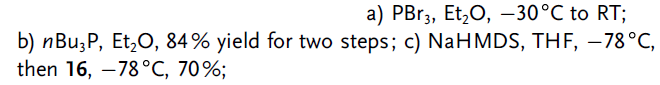 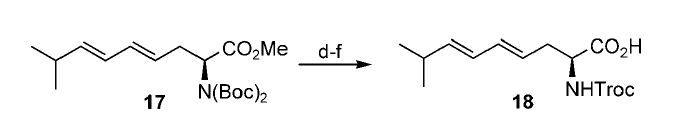 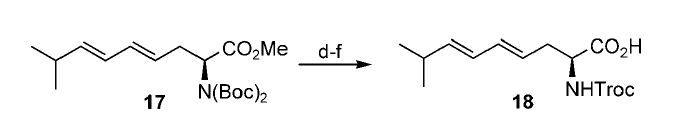 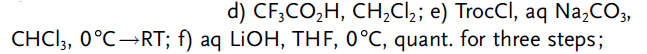 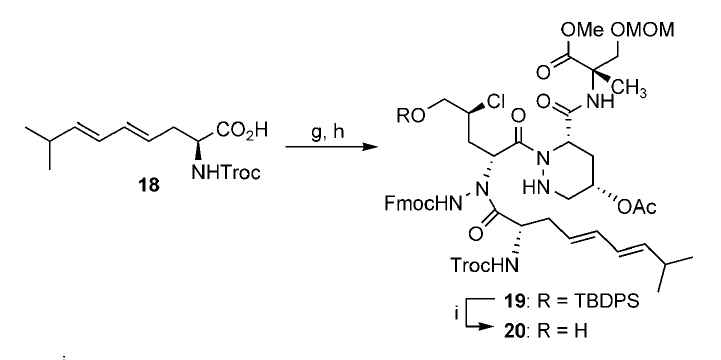 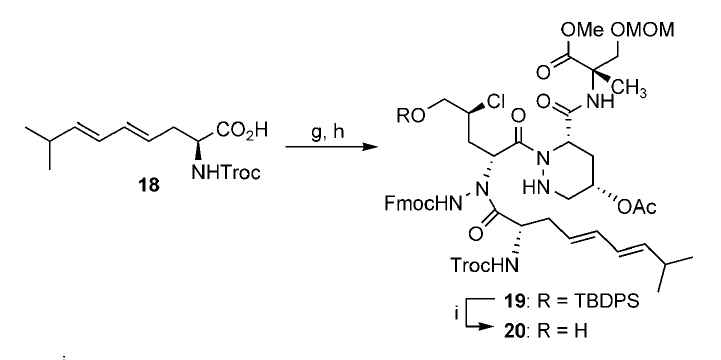 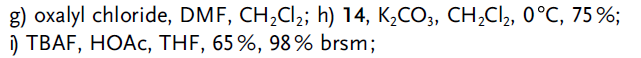 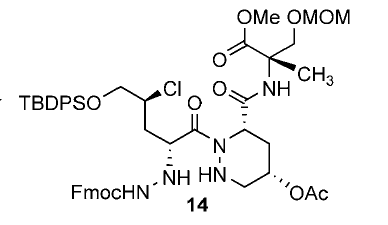 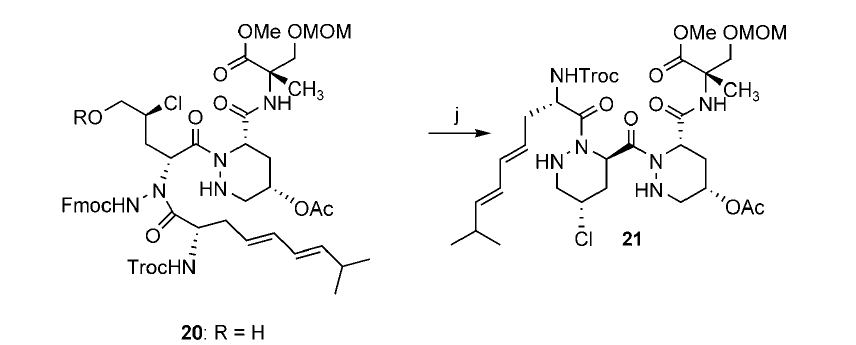 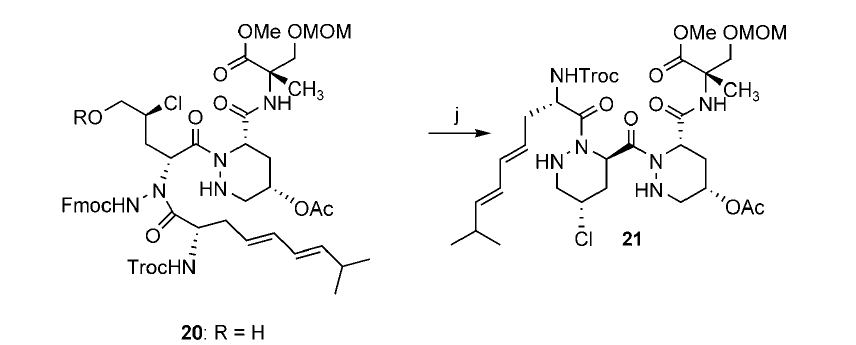 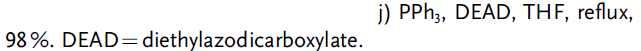 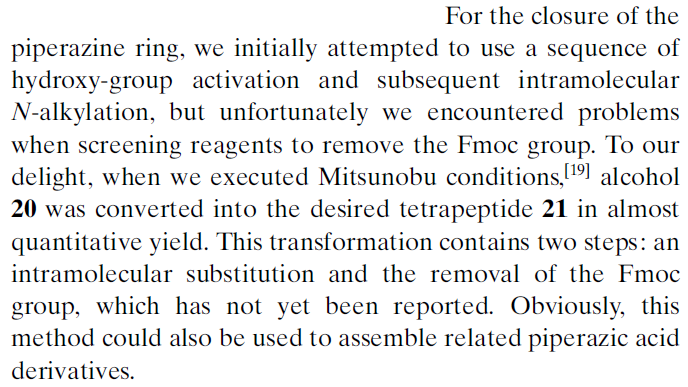 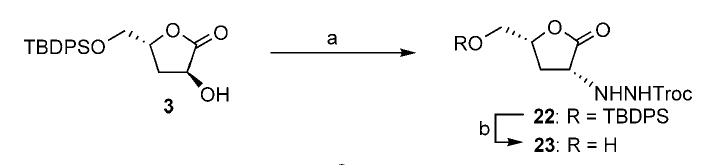 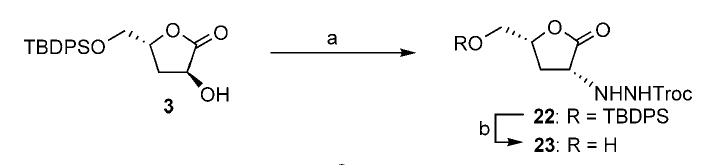 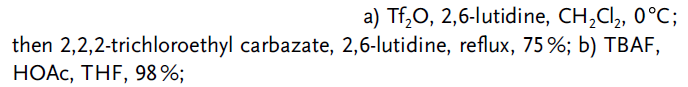 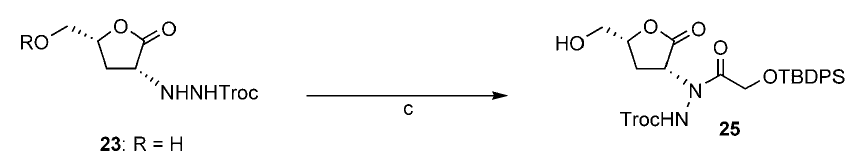 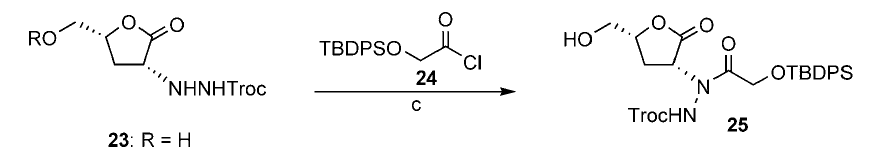 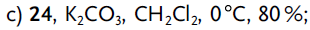 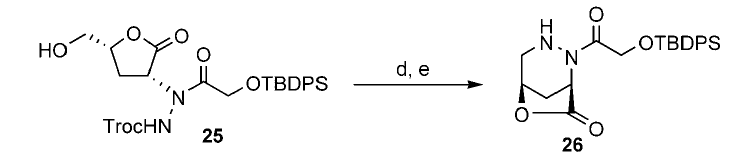 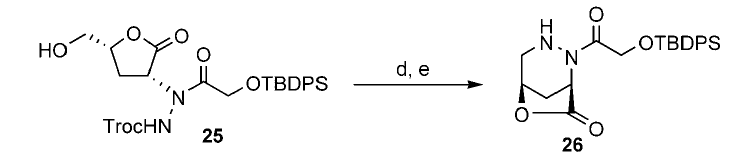 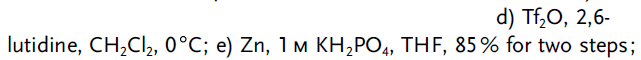 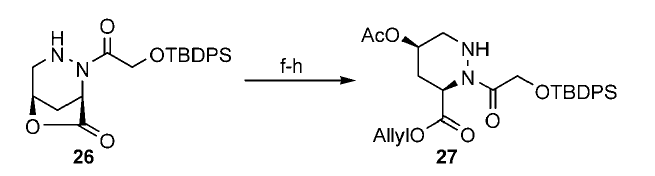 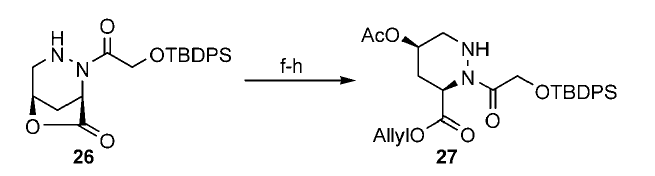 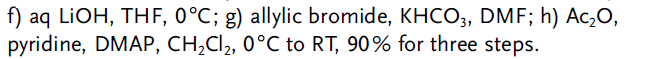 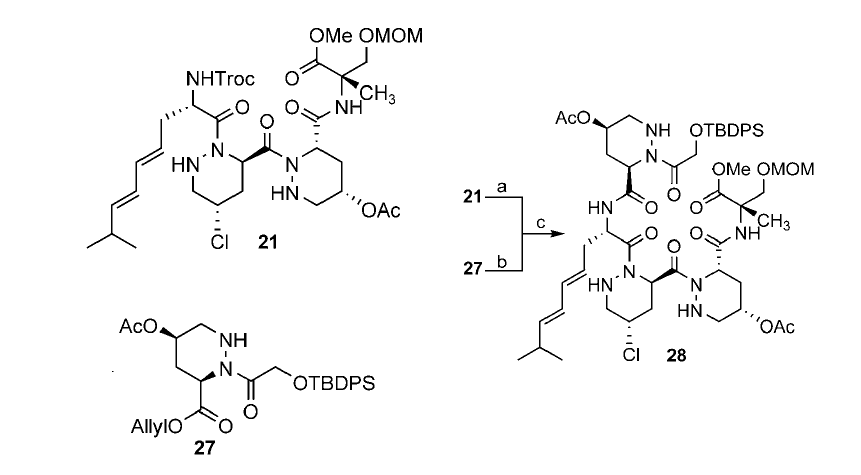 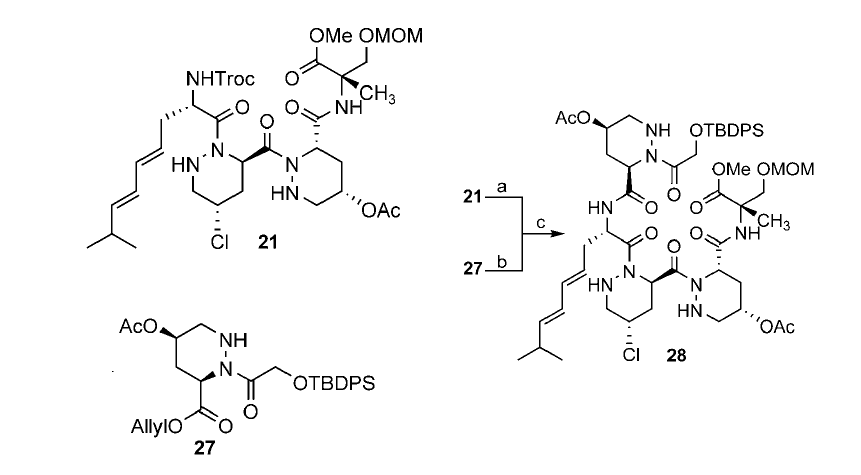 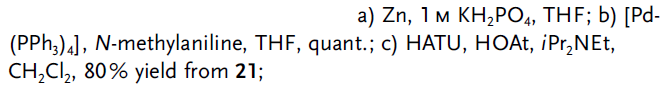 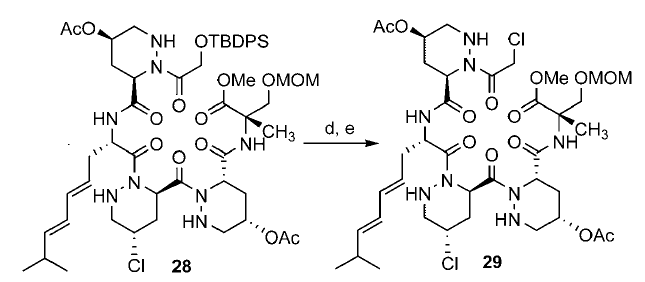 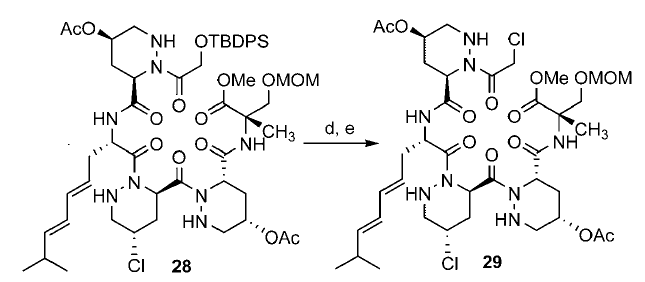 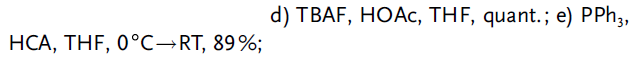 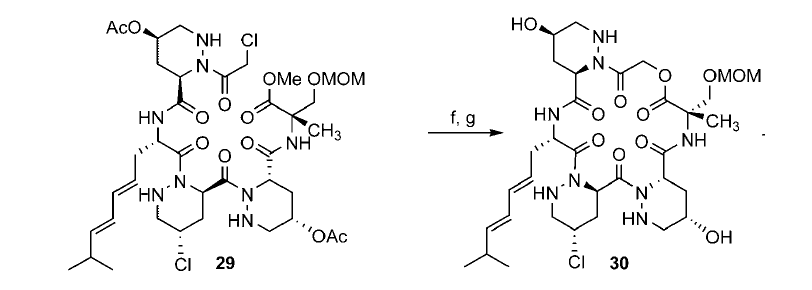 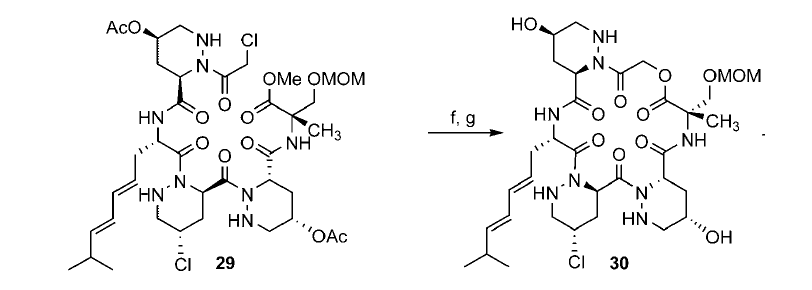 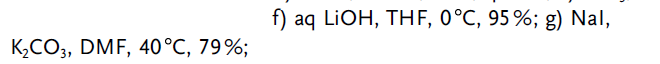 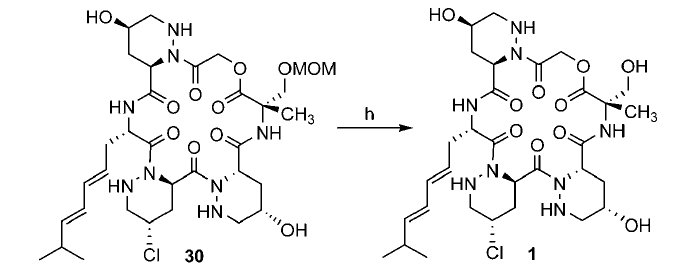 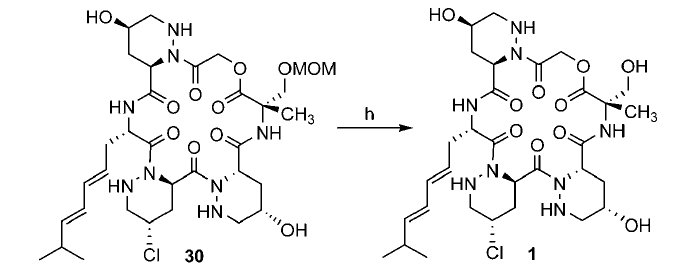 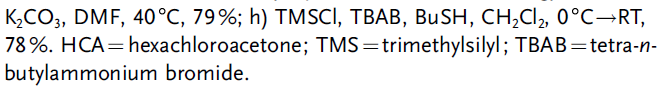 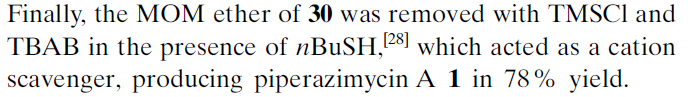